Считай, смекай, отгадывай!
Сложение и вычитание чисел в пределах 100
Автор : Зобнина Ирина Евгеньевна, 
учитель начальных классов
Школы – лицея № 101
г.Караганды
2014
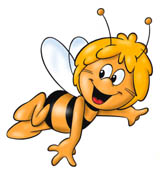 Дорогие ребята!
Пчёлки –очень трудолюбивые насекомые. 
Надеюсь, что вы тоже  не ленитесь в школе и получаете хорошие знания. Давайте это проверим! 
Ответьте на мои вопросы. Правильный ответ вы найдёте на обратной стороне карточки. Полетели!
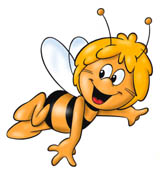 Выполни действия:
7+7-4=
10
9+8-7=
10
16-8+2=
10
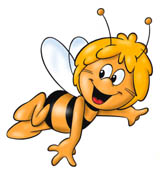 [Speaker Notes: Найти закономерность]
Выполни действия:
9+2-10=
1
7+7+3=
17
10+10+7=
27
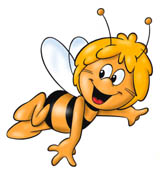 [Speaker Notes: Найти закономерность]
Выполни действия:
6+6- 4=
8
13-7+4=
10
5+4+3=
12
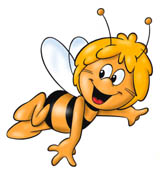 [Speaker Notes: Найти закономерность]
Реши числовой кроссворд:
33
36
35
34
69
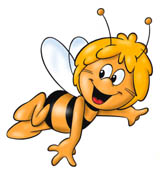 [Speaker Notes: Если в числовом кроссворде решить примеры по горизонтали и вертикали, получим ещё два примера . Их ответы должны совпадать.]
Сравни:
7+5…6+6
7+5 = 6+6
12-4…11-4
12-4>11-4
8+4…7+6
8+4<7+6
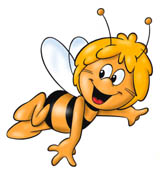 Вырази :
1дм 2см =…см
12 см
24см = …дм…см
2 дм 4 см
4дм6см=…см
46 см
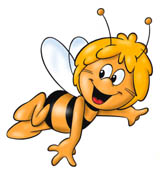 Вырази :
5дес. 6ед. =…
56
8 дес.7ед.=
87
3 дес.0ед. =
30
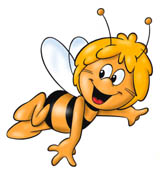 Подумай и ответь:
У отца 6 сыновей. Каждый сын имеет сестру. Сколько детей у этого отца?
7
Кто быстрее переплывёт речку – утята или цыплята?
Цыплята плавать не умеют.
Гусь на двух ногах весит 2 кг. Сколько он будет весить, стоя на 1 ноге?
2 кг
Вы можете использовать 
данное оформление 
для создания своих презентаций, 
но в своей презентации вы должны указать 
источник шаблона: 

Фокина Лидия Петровна
учитель начальных классов
МКОУ «СОШ ст. Евсино»
Искитимского района
Новосибирской области
Интернет источники:
Фон http://img-fotki.yandex.ru/get/6840/134091466.197/0_ffa53_250af61e_S
Пчёлы и соты 1 http://img-fotki.yandex.ru/get/9801/134091466.193/0_fd600_5c61da45_S 
Пчёлы и соты 2 http://img-fotki.yandex.ru/get/9489/134091466.193/0_fd5fe_c7d832ae_S
Сайт http://linda6035.ucoz.ru/
СПАСИБО АВТОРАМ ФОНОВ И КАРТИНОК
http://veselajashkola.ru/klass/zadachi/zanimatelnye-zadachi-shkolnikov/- занимательные задачи
http://pocketmedia.ign.com/media/news/image/games/maya/mayabee.jpg  - пчёлка
Беденко М.В.Математика: Суперблиц: 3 класс, 1-е полугодие – числовой кроссворд